to go
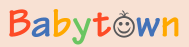 Eleonore Franz, Alissa Engler, Jasmin Erdmann, Isabella Laiker
Gliederung
Warum das Thema Geburtenkampagne? 
Was ist unsere Idee/Intention? 
Entwicklung der Kampagne 
Medienwahl
Umsetzung der Idee
Präsentationsstrategie
Warum das Thema Geburtenkampagne?
Persönliches Interesse 
Hilfe für junge/werdende Mütter
Mehr Möglichkeiten für Kampagnenideen
Öffentliche Relevanz
Unsere Idee
Koffer mit Medikamenten 
Intention: 
Aufklärung 
Sicherheit 
Motivation 
Aufmerksamkeit auf Baby-Town lenken
Entwicklung der Kampagne
Recherche, Ideen sammeln
Zusammentragen der Ideen
Idee mit dem Koffer (theoretische Ausarbeitung) 
Praktische Umsetzung der Ideen
Medienwahl
Haptischer Reiz 
Anschaulich 
Zum mitnehmen 
Weckt Interesse zum Lesen
Umsetzung der Idee
Uni
Bahnhof
Einkaufszentrum 
Innenstadt
Baby-Town → nach Kreissaalführung, nach Vorbereitungskursen 
Stand von Babytown
Präsentationsstrategie
Übersichtlichkeit 
Vereinfacht und strukturiert das Vortragen und das Verständnis 
Roter Faden für die Zuhörer
Quellen
https://www.klinikumbielefeld.de/babytown.html https://www.dge.de/ernaehrungspraxis/bevoelkerungsgruppen/schwangere-stillende/handlungsempfehlungen-zur-ernaehrung-in-der-schwangerschaft/ https://www.gesundheit.gv.at/leben/eltern/schwangerschaft/gesund-schwanger/ernaehrung-schwangerschaft https://www.babytown-blog.de/nachricht/yoga-uebungen.html https://www.babytown-blog.de/nachricht/bewegung-und-entspannung-zur-gleichen-zeit-yoga-fuer-schwangere.html https://www.babytown-blog.de/nachricht/nicht-nur-im-sommer-ein-vergnuegen-wassergymnastik-fuer-schwangere.html https://www.klinikumbielefeld.de/Kursangebote-Zentrum-fuer-Fraueheilkunde-Babytown.html
Vielen Dank für eure Aufmerksamkeit